Тема: Смутное время. Самозванство
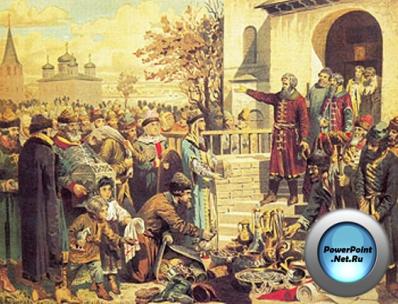 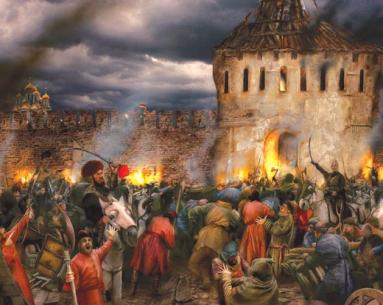 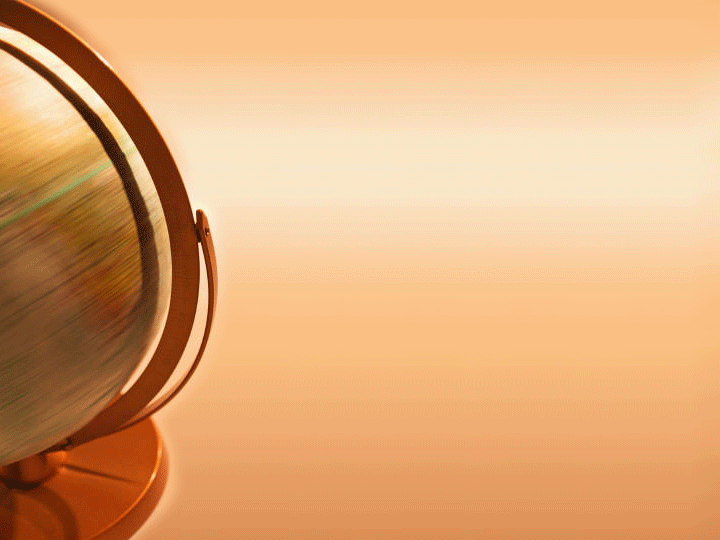 Прямые были страсти – 
       Порядка ж ни на грош.
       Известно, что без власти
       Далеко не уйдешь.

Толстой А. К.
Что такое смута и каковы ее черты?
СМУТА
В толковом словаре В.И. Даля «смута» означает возмущение, восстание, мятеж, общее неповиновение, крамола, раздор меж народом и властью, тревога, дрязги, наушничество, наговоры. Исходя из толкования слова, предположите, какие черты были присущи историческому периоду, носящему название «Смутное время»?
Составьте понятийное колесо "Смута" и на его основе свое определение
Вспомним:
Блиц-опрос.
1.	Заповедные и урочные …
2.	Боярин, ставший русским царем в 1598 году
3.	Царство, перешедшее в 1589 году под протекторат России
4.	Первый российский патриарх
5.	Предводитель крестьянских повстанцев
6.	Король Речи Посполитой умерший в 1586 году
7.	Так звали сыновей Ивана Грозного и Бориса Годунова. 

Каковы были итоги политики Бориса Годунова?
Почему Годунову не удалось спокойно править?
Почему народ невзлюбил Бориса Годунова?
Работа с документами
Прочитав документы, обсудите их. Назовите причины Смуты. Разделите их по трем направлениям: 1группа-экономические, 2 группа - политические и 3 группа -социальные
Причины Смуты?
Мария Нагая «признала сына»
ЛЖЕДМИТРИЙ I - триумф и падение
Лжедмитрий I
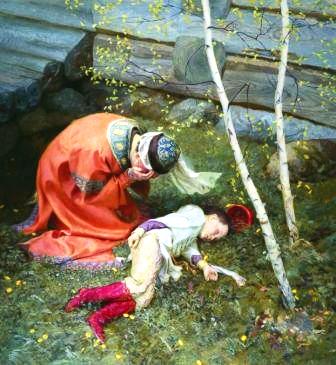 В этих непростых условиях на Руси появился Лжедмитрий I. Это был послушник Чудова монастыря ГРИГОРИЙ ОТРЕПЬЕВ (в миру Юрий Богданович Отрепьев), который выдавал себя за якобы чудесным образом спасшегося в Угличе царевича Дмитрия. В 1604 г. Лжедмитрий I предпринял первый поход на Москву. Откликаясь на призывы самозванца, местные жители встают под знамена «царевича Дмитрия».
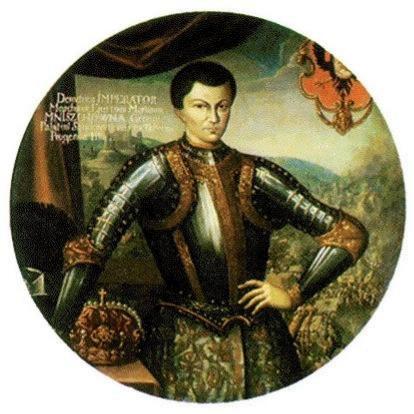 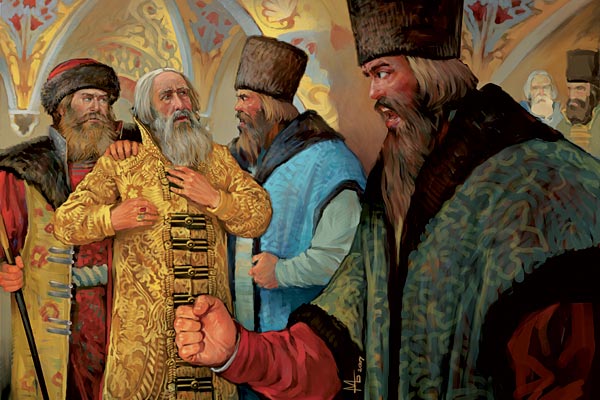 - Как Лжедмитрий сумел захватить власть; почему его встречали в Москве так торжественно; кто его поддерживал?
- Почему же через 11 месяцев его с позором низвергли?
Марина Мнишек
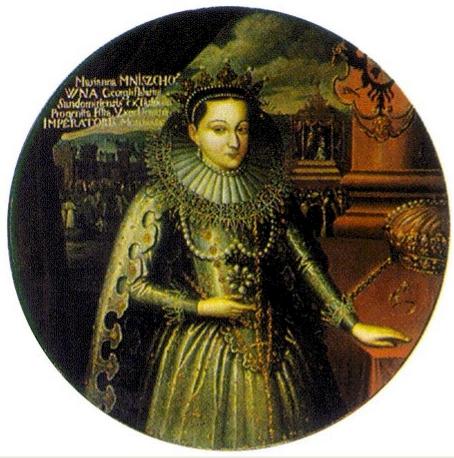 Правление Василия ШУЙСКОГО
Тело Лжедмитрия сожгли, пепел зарядили в пушку и выстрелили в сторону Польши – откуда он пришел.
Марину Мнишек и ее отца - арестовали
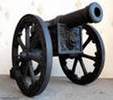 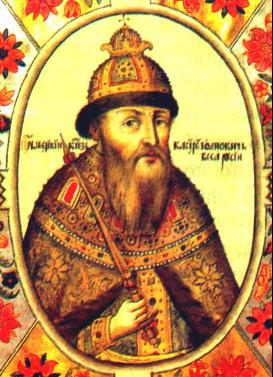 1606 г. – москвичи (без жителей других частей страны) выбрали царем Василия Иванович Шуйского. Свое вступление на престол он ознаменовал крестоцеловальной записью. Он взял на себя обязательства сохранить привилегии бояр, не отнимать у них вотчин, не судить бояр без участия Боярской думы. КАКОВО ИСТОРИЧЕСКОЕ ЗНАЧЕНИЕ ПРИСЯГИ?
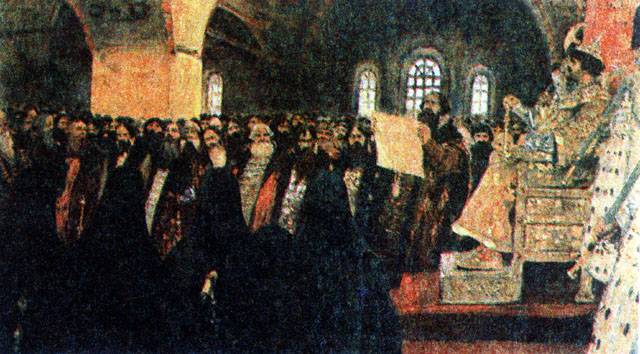 Царь 
Василий ШУЙСКИЙ
Помогал Шуйскому новый Патриарх Гермоген
Недовольны Шуйским:
Часть Бояр не получивших власть  
2. Дворяне не любившие «боярского царя». 
3. Крестьяне и казаки, которые поддержали Лжедмитрия I.
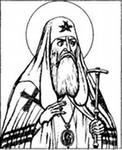 На юго-западе и юге России вспыхнуло крестьянское волнение против Шуйского
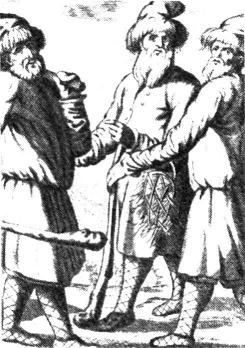 Пошел слух – «Дмитрий снова чудом спасся»
Патриарх Гермоген
Гражданская война 1606-1607гг. – БОЛОТНИКОВ стр.15-17
Вскоре восстание возглавил Иван Болотников.  «Боевой» холоп кн. Телятевского. Пленен крымскими татарами. Был рабом на галере в Турции. Бежал. В Польше встретил самозванца представившегося спасшимся «царем Дмитрием».
Назначен «Воеводой» и послан в Путивль
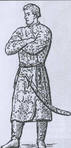 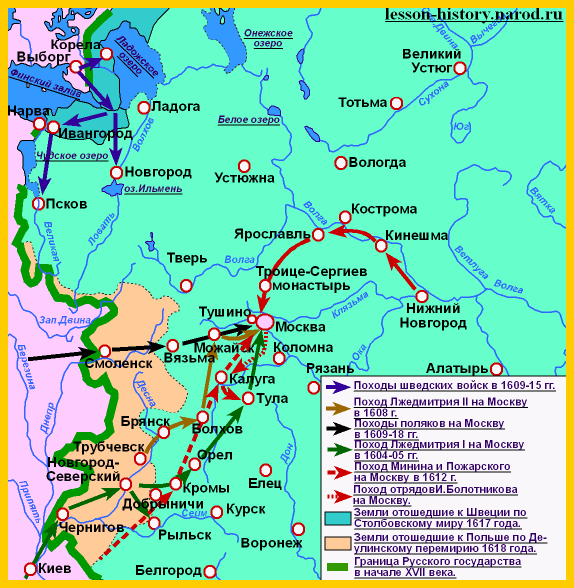 Восстание Болотникова (1606-1607)
Работа с текстом стр. 15- 17.
Восстание Болотникова (1606-1607
Летом 1607 года на юго-западе России  появился новый самозванец- Лжедмитрий II.
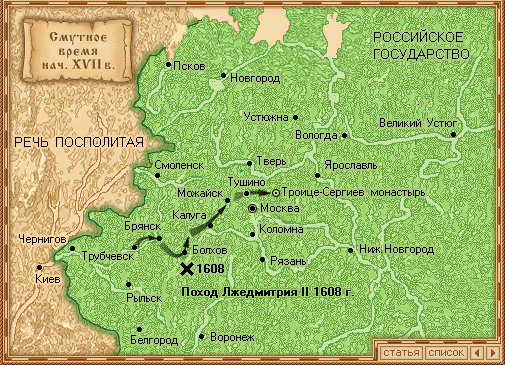 Лжедмитрий II                         Василий Шуйский
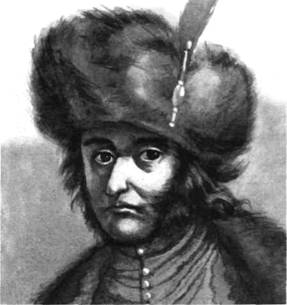 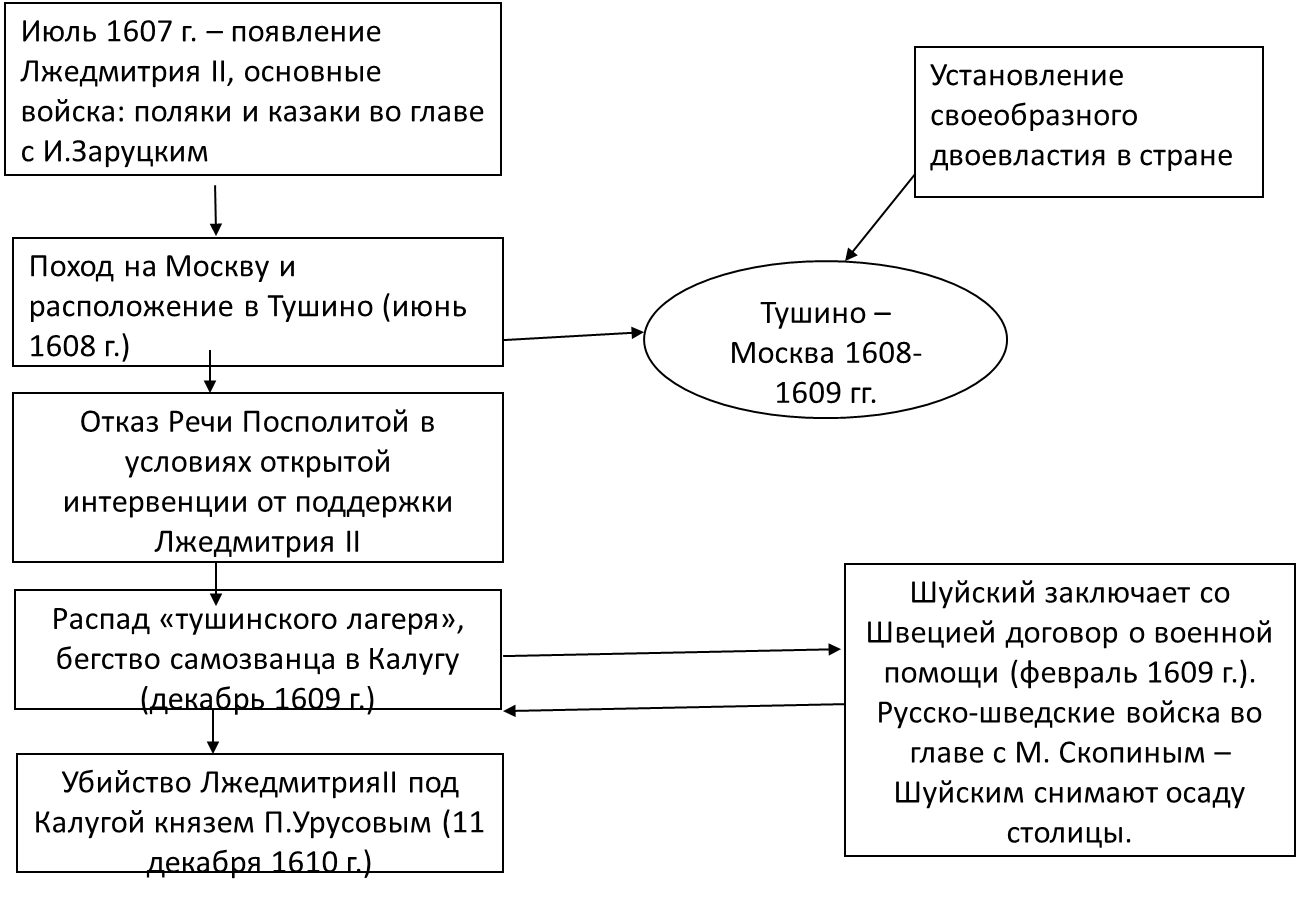 Перелом в настроении народа
Грабежи, насилия и убийства вызвали взрыв народного возмущения.
Весной- летом  1609 года шведские и русские войска под командованием  М.В.Скопина- Шуйского освободили северо-восточную часть России и разгромили тушинцев под Тверью и двинулись на Москву.
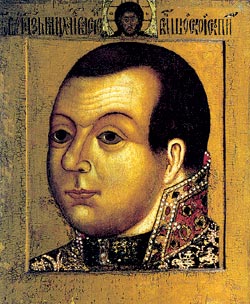 Смута (1598-1613)  – период политического, социального, экономического и культурного кризиса в  истории России, который сопровождался самозванством и вмешательством иностранных государств
Соотнесите даты и события
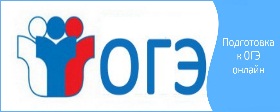 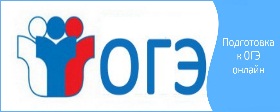 Соотнесите даты и события
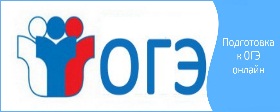 Сопоставьте портреты и характеристики деятелей Русского государства периода Смуты
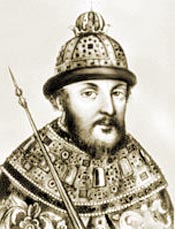 1
3
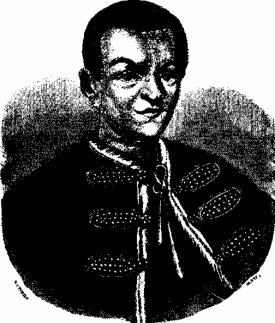 2
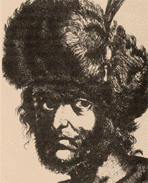 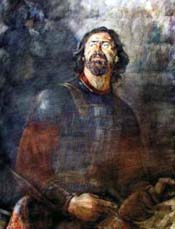 4
5
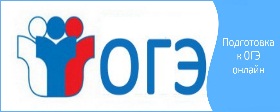 Кто лишний в ряду? Почему?
1) Хлопко, Борис Годунов, царевич Дмитрий;
2) Василий Шуйский, Борис Годунов, царь Фёдор Иванович
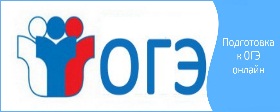 Какой из перечисленных терминов  не относится к Смутному времени:
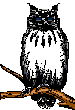 Домашнее  задание:
§ 2, вопросы устно
По выбору: подготовить сообщение о К. Минине и Д. Пожарском, составить план пункта «Вторжение войск Польши и Швеции»
* написать историческое эссе на тему: «Смута-трагедия, очищение и возрождение России»
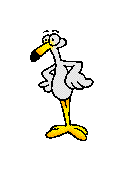 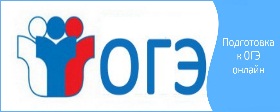 Приведите в соответствие данные 1-й и 2-й колонок